Öğrenme isteğiWAVE değerlerinden biri
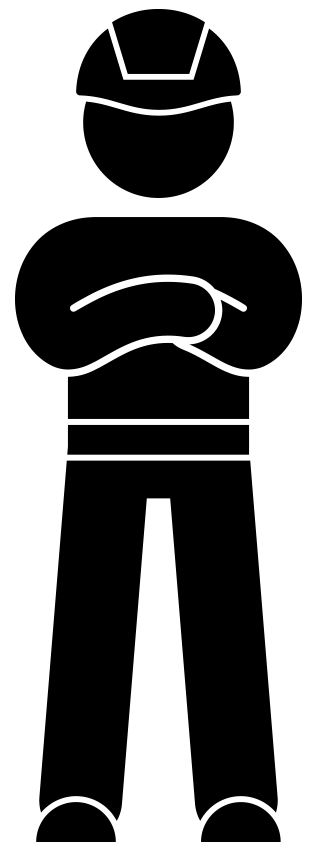 WAVE değeri ‘Öğrenme isteği’ Araç Kiti
Kasım 2022
Geçmiş
Gelecek yıllarda, WAVE değerlerini vurgulayacağız. WAVE değeri, VolkerWessels tarafından istenen güvenlik davranışını temsil eder. WAVE değerlerine kendimizi daha çok alıştırırsak, kazaları birlikte önleyebileceğimize inanıyoruz.
Bu araç kitinde, WAVE'in "öğrenme isteği" değerini dikkate alıyoruz - Kazalardan ve kıl payı atlatmalardan bir şeyler öğrenmek istiyorum.
Birbirinden bir şeyler öğrenmek, iş yerini daha güvenli hale getirmek için önemlidir. Zaman zaman güvensiz durumlarla uğraşmak zorunda kalırsınız. Bu tür durumlardan neler öğrenebilirsiniz?Bu araç kitinde, WAVE değeri olan 'öğrenme isteği'ni nasıl somutlaştırabileceğinize dair ipuçları veriyoruz.
3
Öğrenme isteği WAVE değerlerinden biridir
Konular
“Öğrenme isteği” WAVE değeri animasyonu

Diyalog halinde
4
Öğrenme isteği WAVE değerlerinden biridir
Öğrenme isteği WAVE değeri
5
Öğrenme isteği WAVE değerlerinden biridir
Diyalog halinde
İş toplantısındaki olaylardan nasıl ders çıkarıyorsunuz? 

Bir olay yüzünden rutininizi nasıl değiştirdiniz? Bunun sebebi nedir?
6
Öğrenme isteği WAVE değerlerinden biridir
İlginiz için teşekkür ederim!
veiligheid@volkerwessels.com
7
Öğrenme isteği WAVE değerlerinden biridir